Skador och andra fynd vid brand – vad dör man av?
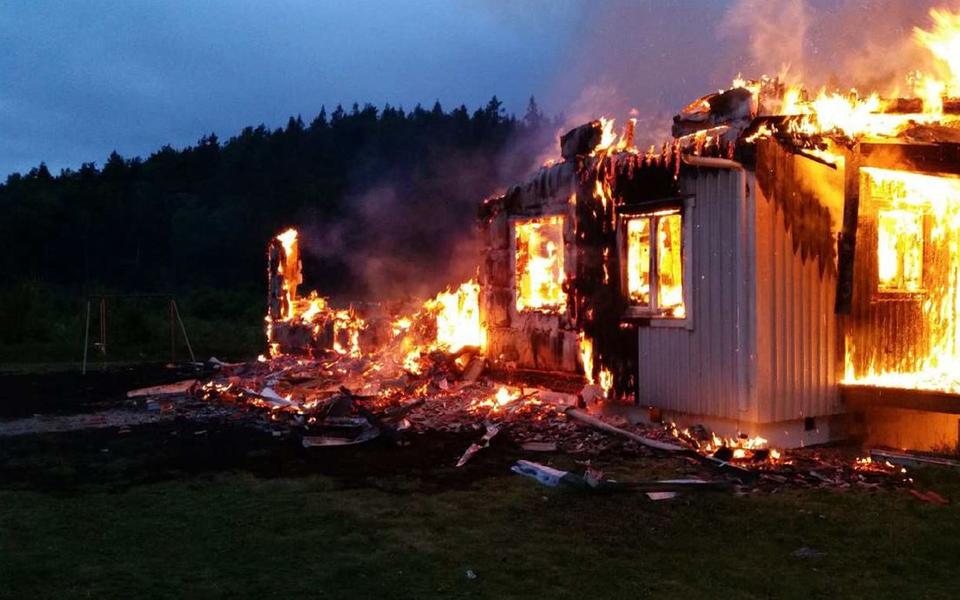 Bildkälla: polisen
Gisela Pettersson	
Överläkare
Specialist i rättsmedicin 			gisela.pettersson@rmv.se
Disposition
Presentation av RMV och rättsläkarrollen
Repetition av dödsfall som ska polisanmälas

Brandgasförgiftning
Patofysiologi
Symtom
Behandling 
Brännskador
Fallpresentationer – dödlig utgång
Identifieringsärenden – rättsantropologi
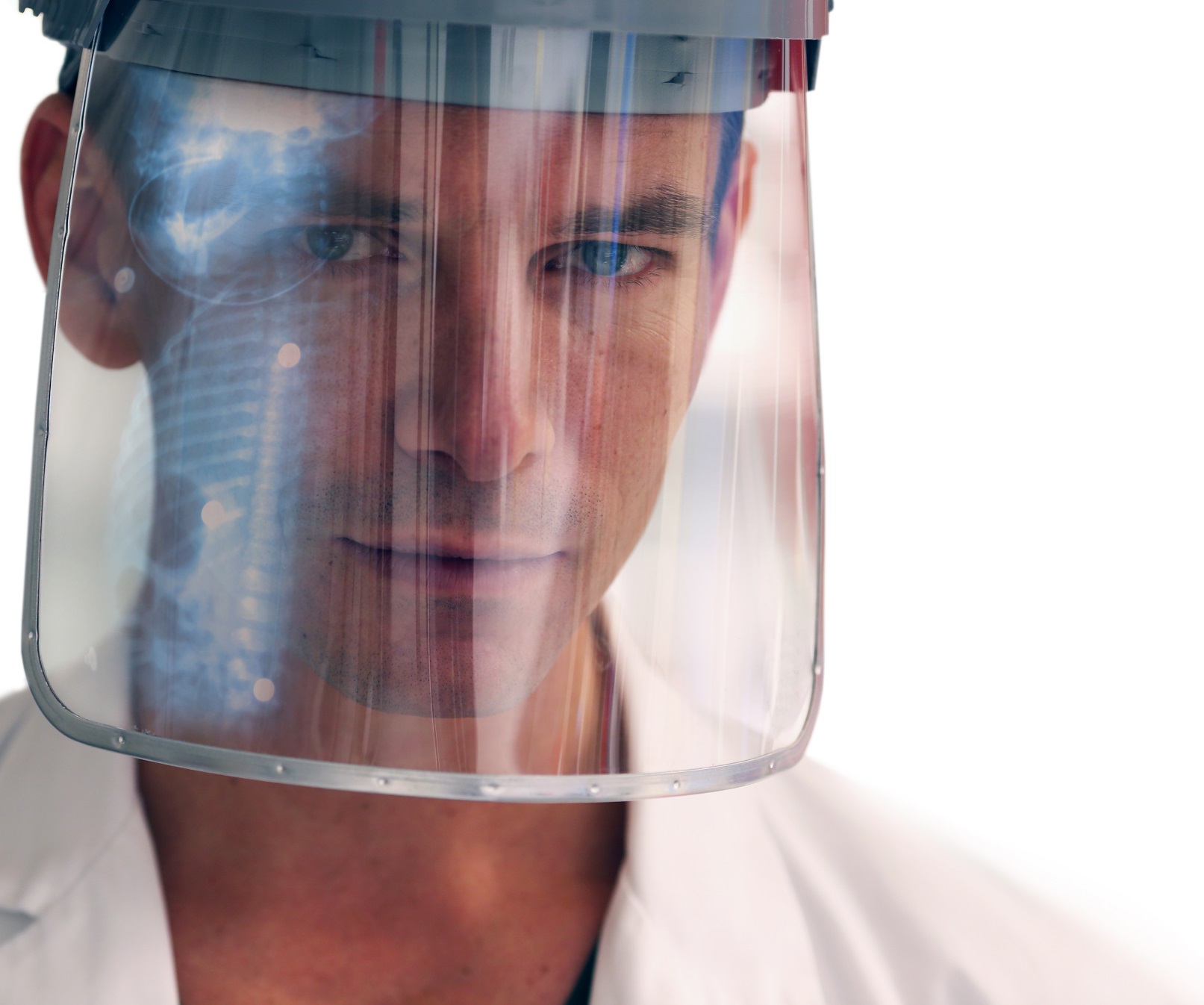 En utredningsmyndighet inom rättsväsendet 

Primära uppdragsgivare: 
Polismyndigheten
Åklagarmyndigheten
Sveriges domstolar
SÄPO
Migrationsverket

Det går inte att remittera från hälso-  och sjukvården till RMV!
Verksamhetsområden
Rättspsykiatri
Rättsmedicin (inkl. rättsodontologi)
Rättskemi (rättstoxikologi)
Rättsgenetik
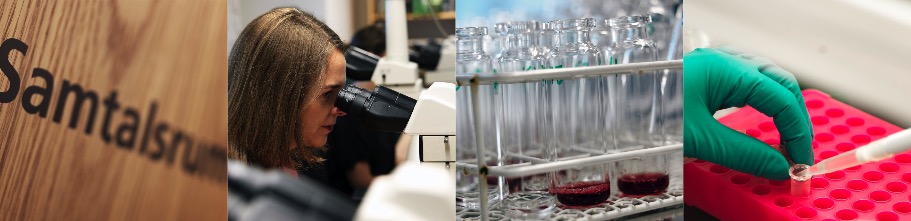 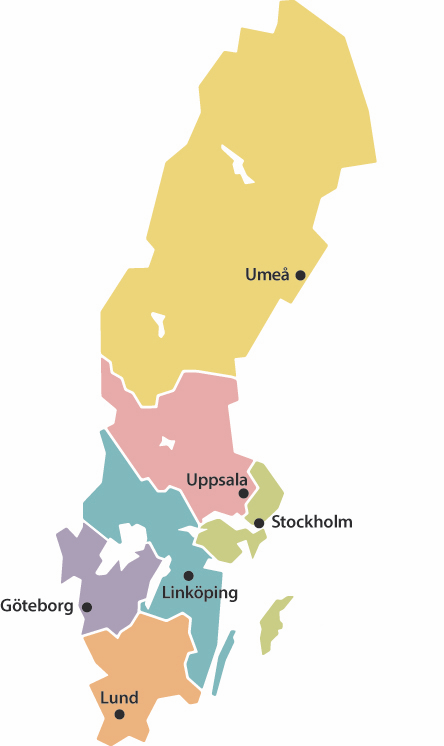 Idag finns närmare 70 specialist- och ST-läkare fördelade på de sex rättsmedicinska enheterna i Umeå, Uppsala, Stockholm, Göteborg, Linköping och Lund.
Det utförs ca 5500-6000 rättsmedicinska obduktioner per år i Sverige
RMV utfärdar årligen ca 5000 rättsintyg
Rättsmedicin som specialistområde
Skadebedömning: är det en skada (eller sjukdom?), vad är det för skada (blåmärke, hudavskrapning, krossår, skärsår?), hur kan – eller kan inte – skadan ha uppkommit?

Bedömning av skadors ålder

Bedömning av skador och situationers allvarlighet (livshot?)

Levande/avlidna personer
Rättsmedicin som specialistområde
Dödsfallsutredning – rättsmedicinsk obduktion eller likbesiktning
Klinisk rättsmedicin – rättsintyg 
Biträda polis på fyndplats
Sakkunnig i domstol
Rättsläkare och rättsodontolog ingår i den svenska identifierings-kommissionen (DVI)
Samverkansarbete, t ex i Barnahus, Trafikverket mm
Forskning, undervisning
Författningsbestämmelser
(lag, förordning, föreskrift) - exempel
Lag (1987:269) om kriterier för bestämmande av människans död
 Begravningslag (1990:1144)
 Lag (1995:832) om obduktion mm
 Begravningsförordningen (1990:1147)
 HSLF-FS 2015:15
 PM 2016:14
 SOSFS 2005:28 …om anmälningsskyldighet enl Lex Maria
Polisanmälan I
Dödsfallet har eller kan ha orsakats av yttre påverkan, dvs skada eller förgiftning
		- annans vållande (homicid)
		- olycksfall
		- självmord
Polisanmälan II
2. När det är svårt att avgöra om yttre påverkan eller inte
	- När någon tidigare frisk person anträffas död, dvs vid helt oväntade dödsfall hos både barn och vuxna  (inkl misstänkt SIDS)
	- När en missbrukare anträffas död
	- Vid framskriden förruttnelse
Polisanmälan III
3. När dödsfallet kan misstänkas ha samband med fel eller försummelse inom hälso- och sjukvården

4. När den döde inte kunnat identifieras
	- t ex vid brand, förruttnelse, söndertrasning
Dödssätt – onaturlig död
Olycksfall (utan uppsåt) 
 Självmord (eget uppsåt)
 Homicid (annans uppsåt)
 Oklart (svårt att avgöra uppsåt)
 (Krigshandling)

Det är främst förbehållet rättsläkare att bedöma dödssätt vid onaturlig död!
”Typiska” rättsmedicinska fall
Dödsfall med brottsmisstanke (mord, dråp, misshandel osv, oavsett ”modus”)
Fall från höjd, hopp etc 
Drunkningar, hängningar, skott mm 
Missbrukare som anträffas döda eller annan uppenbar misstanke om förgiftning/överdos
Alla trafikolyckor med dödlig utgång (oavsett tid som förflutit efter händelsen)
Misstanke om förfrysning, kvävning
Plötslig spädbarnsdöd (”tidigare frisk”)
Innebrända, rökförgiftade, brännskador, gasning i bil
Kolmonoxid (CO)
Lukt- och färglös gas

Del av brandgas, ibland i kombination med andra gifter, t ex cyanid 

CO binds till hemoglobinmolekylen med >200 ggr starkare affinitiet än syre 

>> BLODET KAN MÄTTAS PÅ NÅGRA FÅ ANDETAG
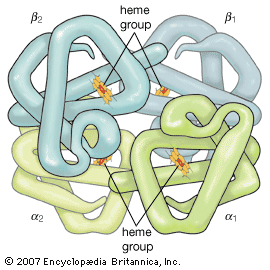 Kolmonoxid – ”normal” förekomst
Obs! Pulsoximetri ger felaktiga värden!
Kolmonoxidförgiftning
Cyanid – cyanväte (HCN)
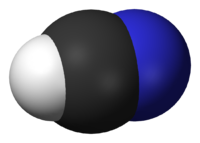 Färglös gas eller vätska, flyktig utomhus (dvs oanvändbar i krigssammanhang)

Cyanidjonen binds till och inhiberar cytokromoxidas inne i cellen >> blockerar cellandningen

Vid inhalation >> död inom några minuter (koncentrationslägren; Zyklon B)

Ofta i brandgaser då plastprodukter brunnit
Cyanid – cyanväte, forts
Vid peroralt intag (t ex stort intag av bittermandel, även aprikos- eller körsbärskärnor, antikens Grekland) 
	>> huvudvärk, takypné, irritabilitet, kräkningar, kramper, 	medvetslöshet, cyanos, laktacidos, arytmier, hypotension och 	cirkulationskollaps

Ger anaerob metabolism >> laktat ↑

Kliniskt: blodgas visar laktacidos och hög venös oxygenmättnad (> 90%)

(”Karaktäristisk lukt av bittermandel”)
”Retande gaser”
Kan också ingå i brandrök

Exempel: ammoniak, fluorväte, klor, klorväte, kvicksilverånga, nitrösa gaser, svaveldioxid, svavelväte, zinkklorid (”rökgranat”) m fl 

Reagerar med luftvägarnas slemhinnor >> ev pneumonit och/eller toxiskt lungödem

Kan finnas symtomfritt intervall på upp till 24 h!

Syremättnad < 85% indikerar allvarlig lungpåverkan
ALLTID ABCDE!
Akutbehandling efter brandgasexponering – generellt
100% oxygen via högflödes-CPAP eller via trachealtub (ssk vid tecken på högt luftvägshinder), så länge patienten har symtom eller COHb < 5%, och alltid i minst 6 timmar 

Halveringstiden för CO 4-5 h vid andning i rumsluft
Minskar till 30-90 min vid 100% oxygenbehandling
Minskar till 15-20 min vid hyperbar behandling (s.k. dykarklocka, finns endast i Uppsala och Göteborg)
Akutbehandling, forts
Överväga lokala kortikosteroider av luftvägsslemhinnorna och lungvävnaden 
Överväga antibiotika vid misstänkt lungskada
Försiktig acidoskorrektion, buffra först vid svår acidos (pH <7,2)
Vid klar misstanke på cyanidförgiftning och P-laktat > 10 mmol/l ges infusion hydroxokobalamin (Cyanokit – licenspreparat) 5 g under 15-30 min, kan upprepas

Aktiv monitorering m EKG, upprepade auskultationer, blodgaser ev lungrtg
Intubationsberedskap
Beredskap för att parera ev kardiella symtom, slembildning osv
Brännskador
Överhudsskada (tidigare 1:a gradens): ”solbränna”

Ytlig delhudsbrännskada (tidigare 2:a gradens): hela överhuden, ev del av underhuden, blåsor, vanligen ingen ärrbildning

Djup delhudsbrännskada (tidigare också 2:a gradens):  djupare delar av underhuden inkl hårsäckar och svettkörtlar, ärrbildning

Fullhudsbrännskada (tidigare 3:e gradens): både över- och underhuden, kräver kirurgisk behandling
Brännskador, forts
Djupet beror på temperaturen, exponeringstiden och hudens tjocklek

Termiska skador i slemhinnor kan uppstå >> luftvägshot

Kan leda till kapillärläckage >> vätskeförlust

Centralnervös och humoral reaktion >> ökad perifer vaskulär resistens + sänkt hjärtminutvolym
	>> Risk för s.k. BRÄNNSKADECHOCK
Rule of Nines – vuxna
Patientens handflata inkl fingrar = ca 1 % av kroppsytan

Huvud-hals 9 %
Vardera arm inkl hand 9 %
Bålens framsida 18 %
Ryggen 18 %
Vardera ben inkl fot 18 %
Genitalia 1 %
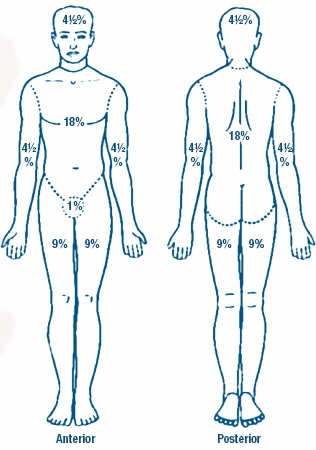 OBS! För barn gäller andra beräkningar eftersom bl a huvudet är proportionerligt större
Bildkälla: uwhealth.com
Brännskador, behandling
Vätskebehandling, riktlinje enligt Parklandformeln: volymen vätska i milliliter x 4 av brännskadeutbredningen (dvs % brännskadad yta) x kroppsvikten (i kilo) >> ges i form av varm Ringer-Acetat

Kom-ihåg: ökad känslighet för nedkylning – lämna fastbrända kläder kvar, täck med rena, torra lakan och filtar, inget fuktigt

Värm aktivt

Smärtlindring!
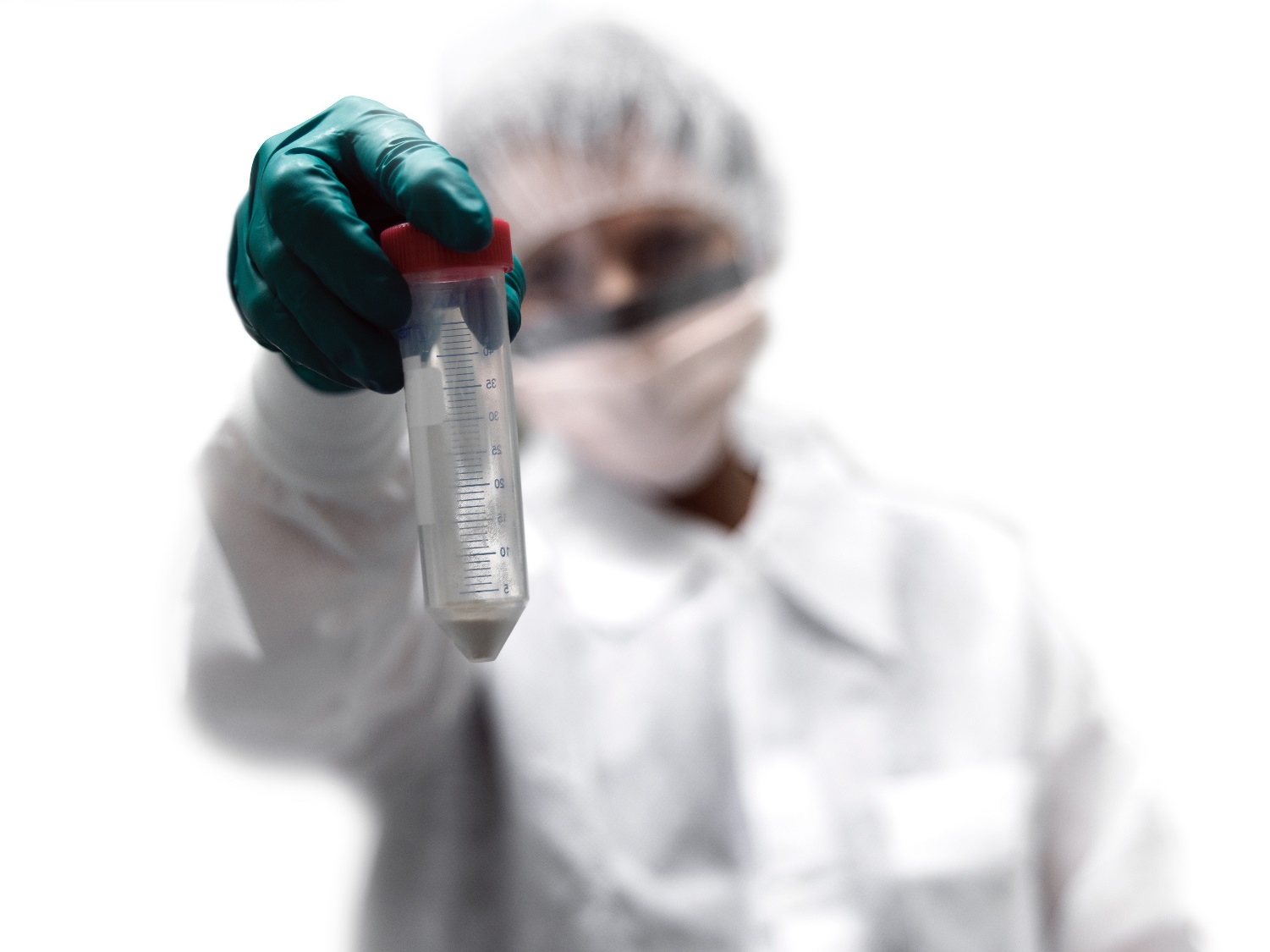 Frågor?
gisela.pettersson@rmv.se
Rättsmedicinska enheten i Umeå: 010-4834700
rmum@rmv.se